EBCOG Antalya 2017
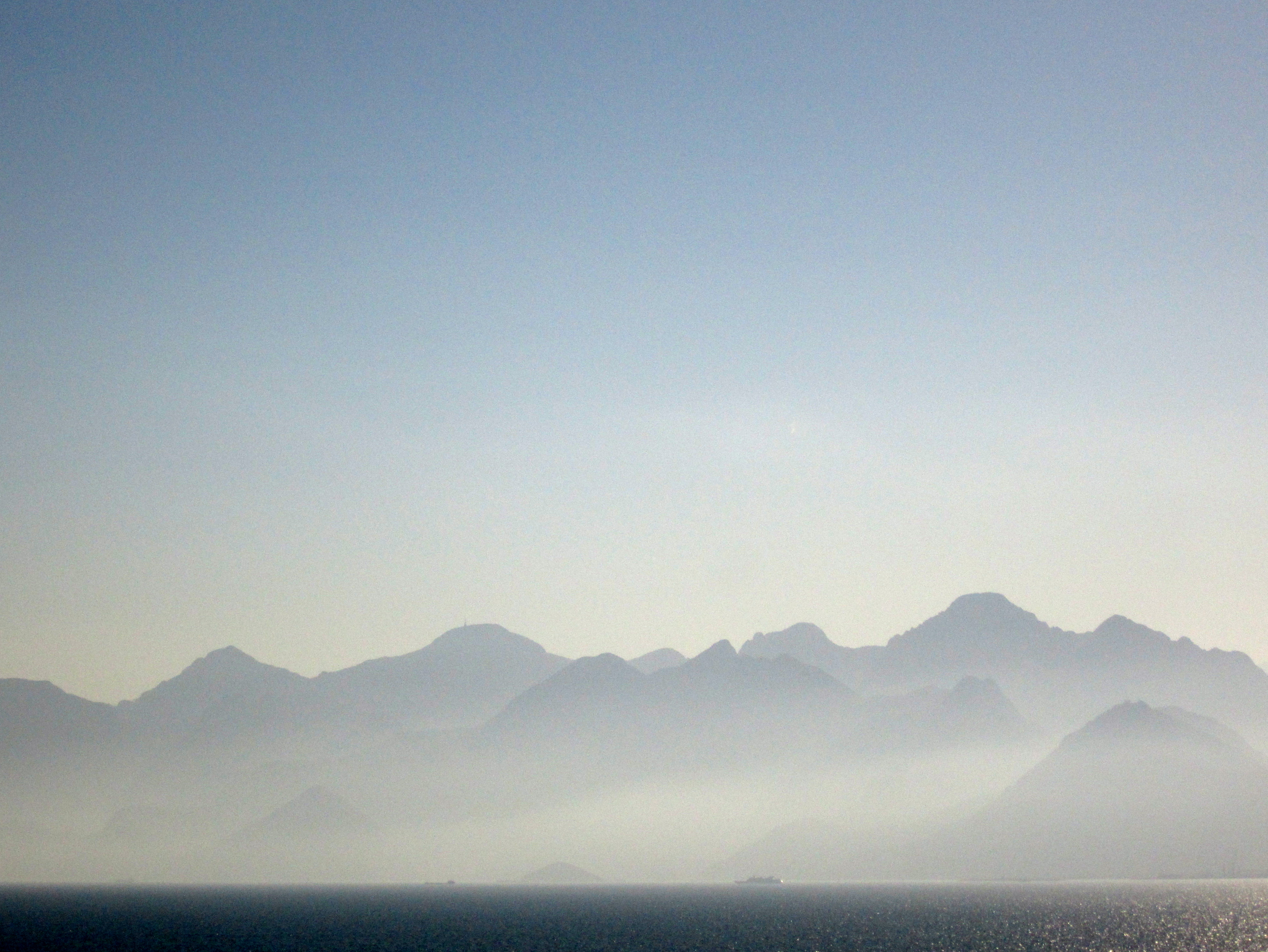 INFECTIOUS DISEASES
INFECTIOUS DISEASES
P.I.D. &
Mycoplasma 
Genitalium:
State of the Art
IN OBSTETRICS & GYNAECOLOGY
ISIDOG
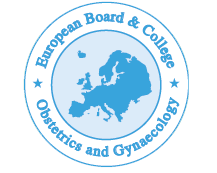 Mr Peter Greenhouse FRCOG FFSRH
Consultant in Sexual Health  Bristol UK peter.gh@icloud.com
PG – EBCOG Antalya 2017
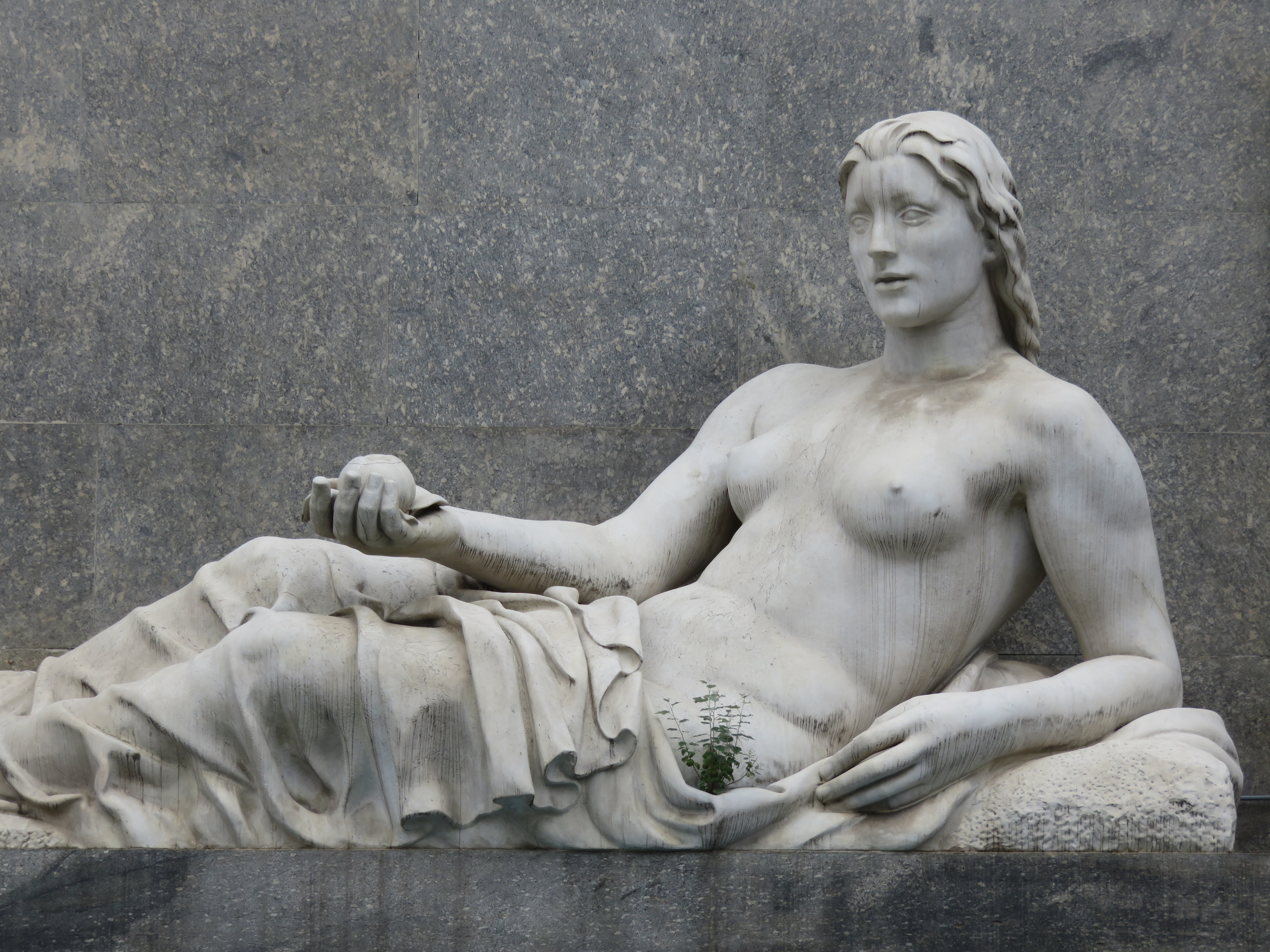 EBCOG Torino 2016
Management
  of PID
 - New Ideas
 - New Data
INFECTIOUS DISEASES
INFECTIOUS DISEASES
IN OBSTETRICS & GYNAECOLOGY
ISIDOG
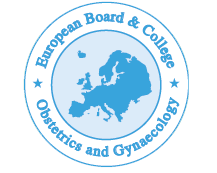 Modern View of Infections in O&G
Declaration
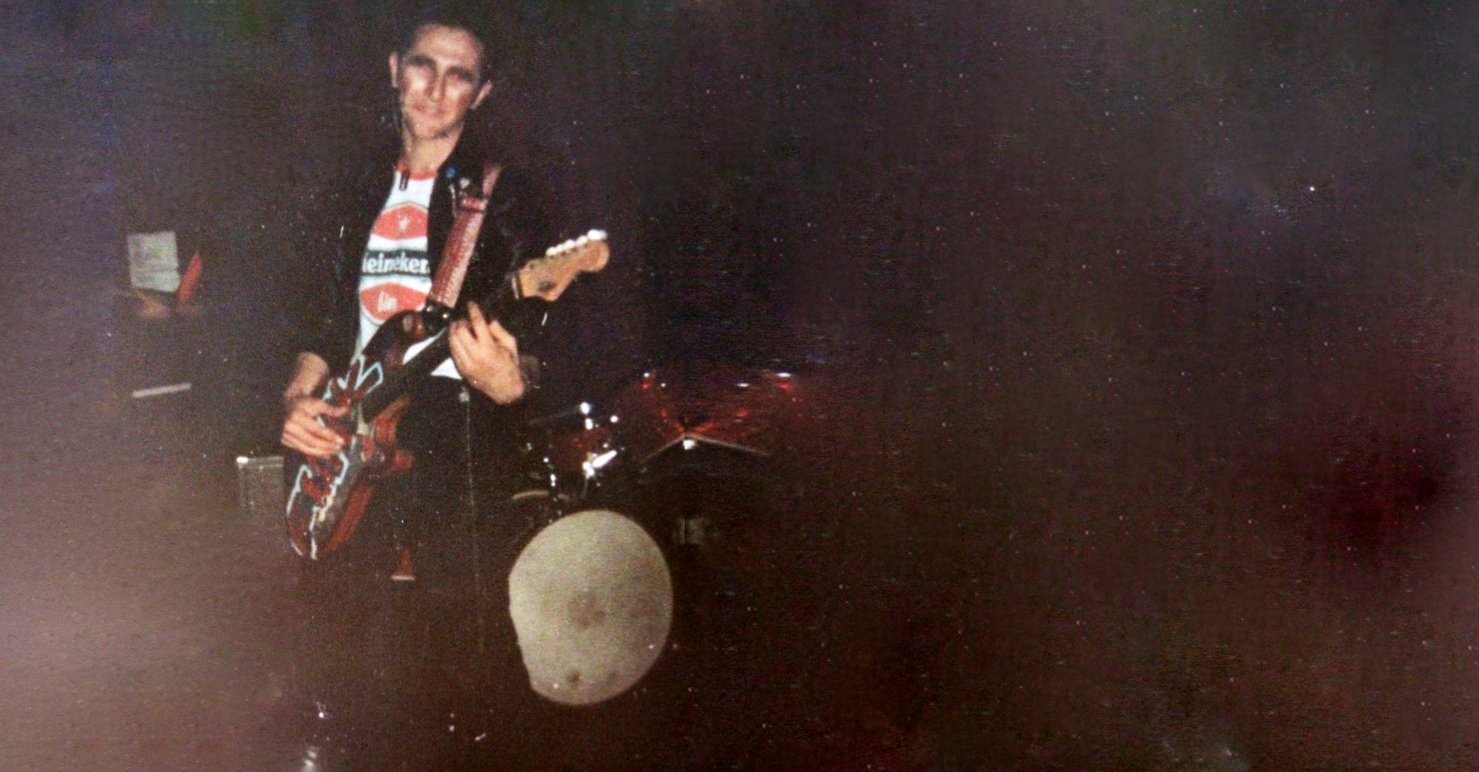 INFECTIOUS DISEASES
INFECTIOUS DISEASES
Societies:
ISIDOG – Vice-President 
BASHH – Honorary Life Fellow
ESC – Expert Advisory Group on STI

Consultancies:
Swiss Precision Diagnostics GmBH 2010 -
[Cepheid UK plc 2013-15]
[Sanofi Pasteur MSD plc 2007-16]
Great Wall of Vagina 2008 -
IN OBSTETRICS & GYNAECOLOGY
ISIDOG
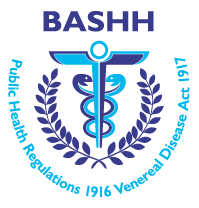 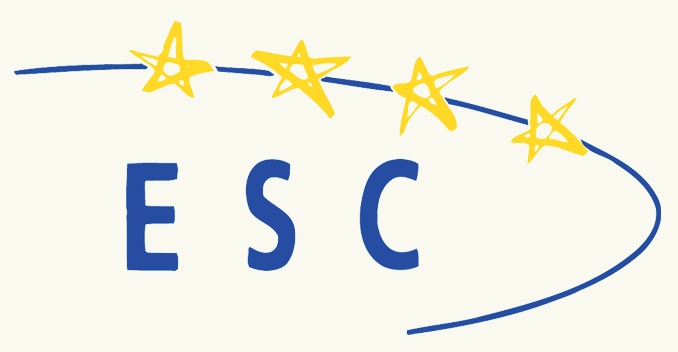 Mr Peter Greenhouse FRCOG FFSRH
Consultant in Sexual Health  Bristol UK peter.gh@icloud.com
Cambridge MedSoc Revue  ‘Punk Doc’ 1977
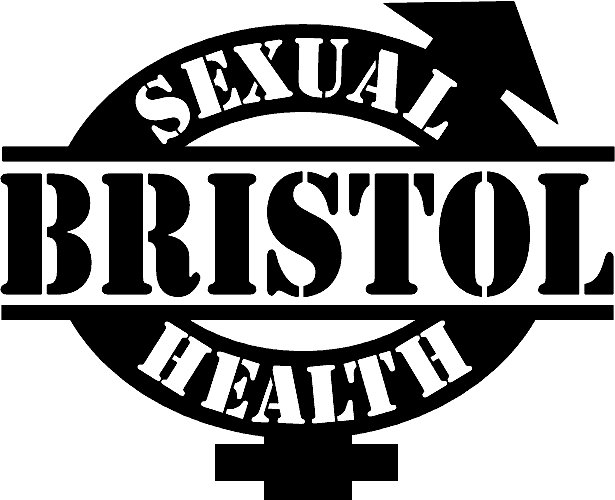 Bristol Sexual Health Centre
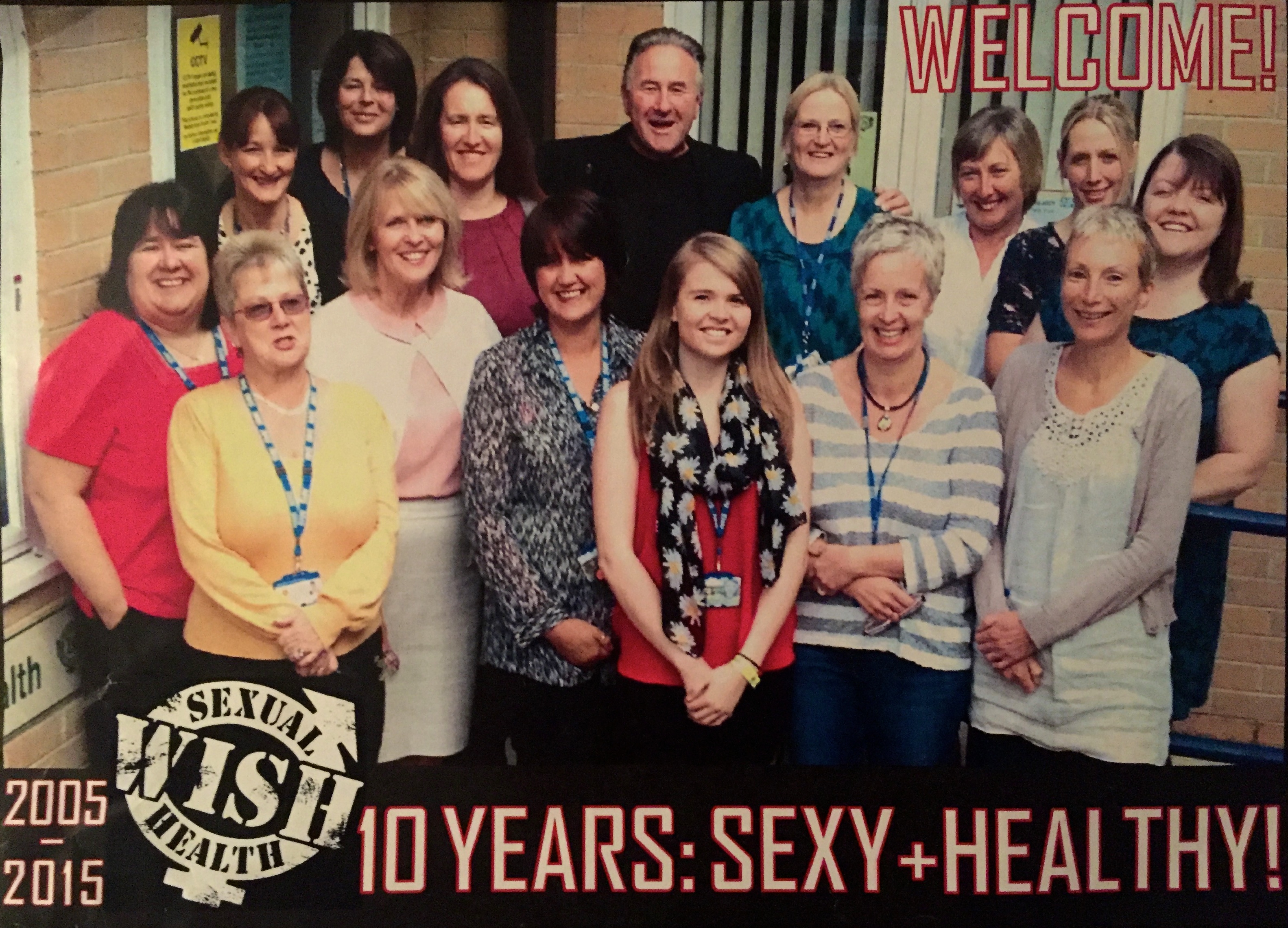 Mycoplasma genitalium & PID
What is it?
Is it important?
Does it cause PID?
How is it treated?
What further research is needed?
Mycoplasma genitalium & PID
What is it?
Is it important?
Does it cause PID?
How is it treated?
What further research is needed?
EVIDENCE ?
Cervicitis
Endometritis = AUB
Severe Salpingitis
Ectopic Pregnancy
Tubal Infertility
Miscarriage
Premature Birth
Mycoplasma genitalium - biology
Member of ‘Mollicutes’ class – No cell wall
Smallest known genome – 580 kb
Flask-shaped organism – DNA + RNA + proteins 
Discovered in 1981 in male urethritis
Very slow growing in culture – PCR/TMA now available
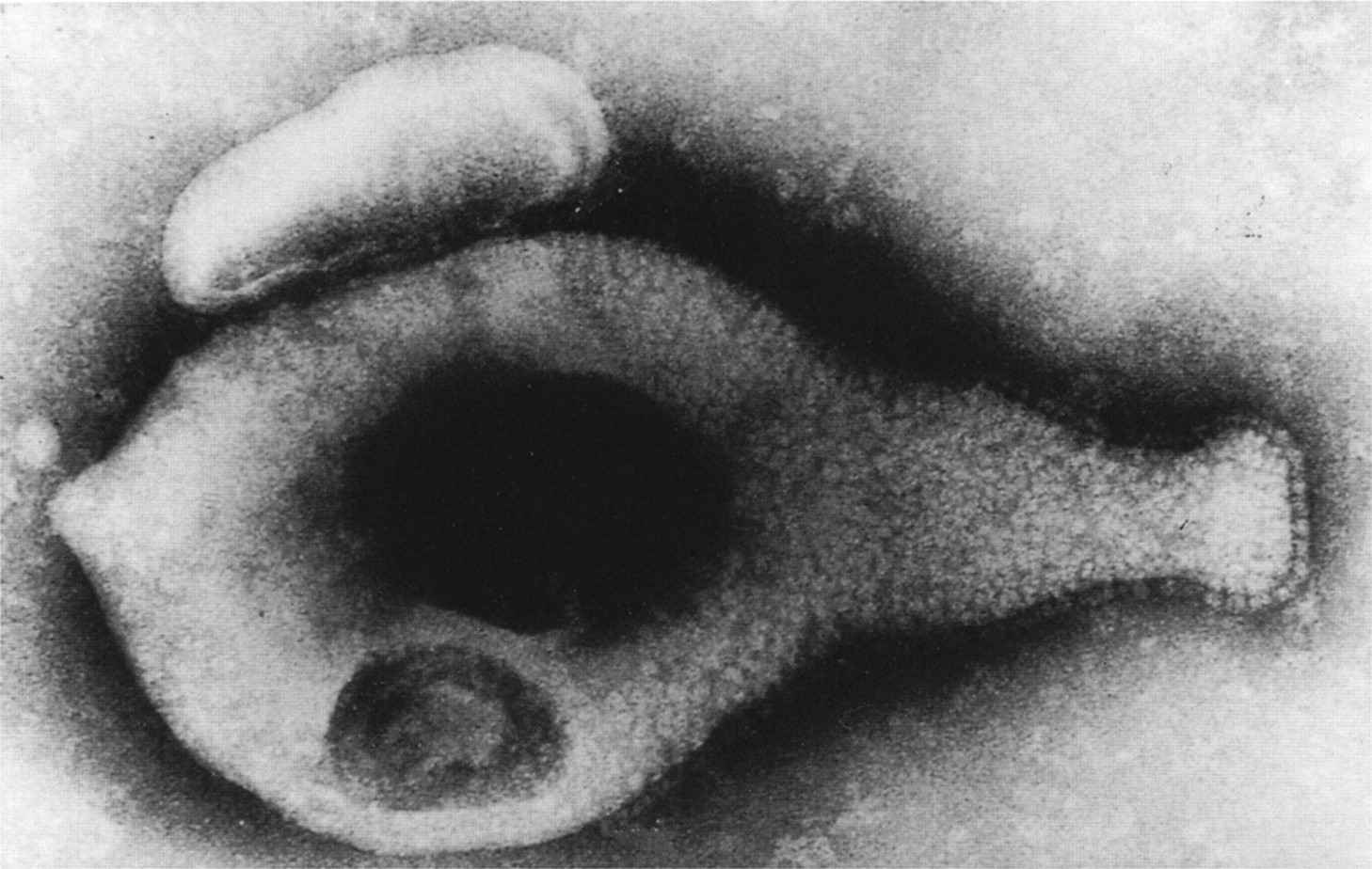 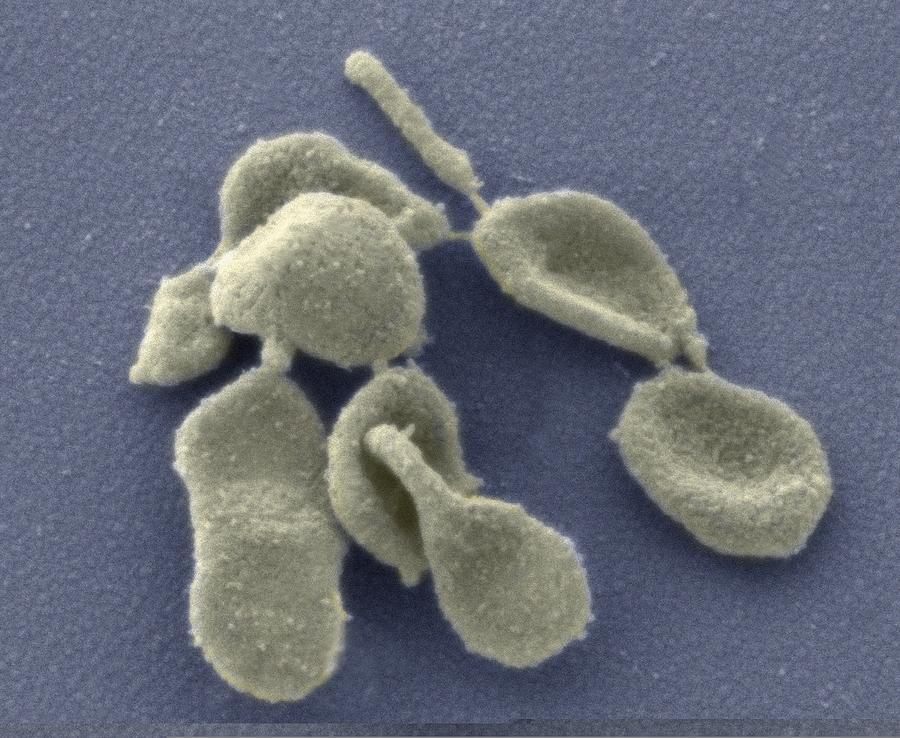 A newly discovered mycoplasma in the human urogenital tract 
Tully JG, Taylor-Robinson D et al.   Lancet 1981;1:1288–91
Mycoplasma genitalium - biology
Motile structures attach to human cells
Surface parasite of mucous membranes
Adherent to spermatozoa
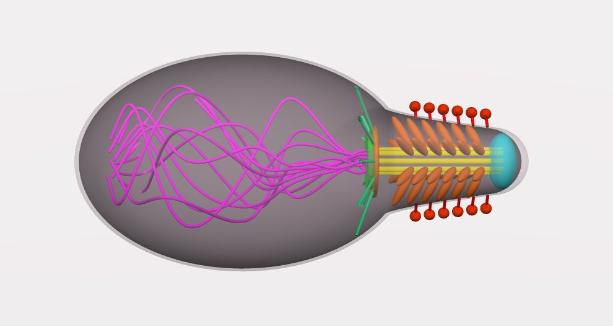 Cytoskeletal ‘‘jellyfish’’ structure of Mycoplasma mobile 
Nakane D, Makoto Miyata MPNAS 2007; 104: 19518–19523.
Mycoplasma Genitalium & Urethritis
Frequently found in Non-Specific Urethritis
[Non-Chlamydial Non-Gonococcal] 

Editorial review of 11 studies – pooled results

							NSU		vs   No Urethritis
M.Genitalium		23.5%				5.6%

			  p<0.00001  OR 5.14 (3.38–7.87)
CLINICALLY RELEVANT
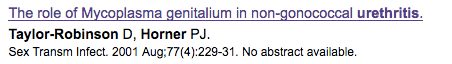 Mycoplasmata - vaginal commensals?
Found in vagina/cervix

Mycoplasma hominis
			
Ureaplasma urealyticum
Ureaplasma parvum 

Mycoplasma genitalium
20-50%

40-80%

0 - 5%
COMMENSAL?
}
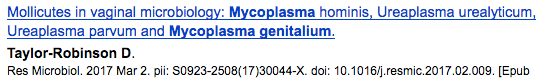 Mycoplasma genitalium & PID
What is it?
Is it important?
Does it cause PID?
How is it treated?
What further research is needed?
M. genitalium & PID - EVIDENCE
Cervicitis
Endometritis = AUB
Severe Salpingitis
Ectopic Pregnancy
Tubal Infertility
Miscarriage
Premature Birth
PID Meta-Analysis
Upper Genital Tract Infection (UGTI)
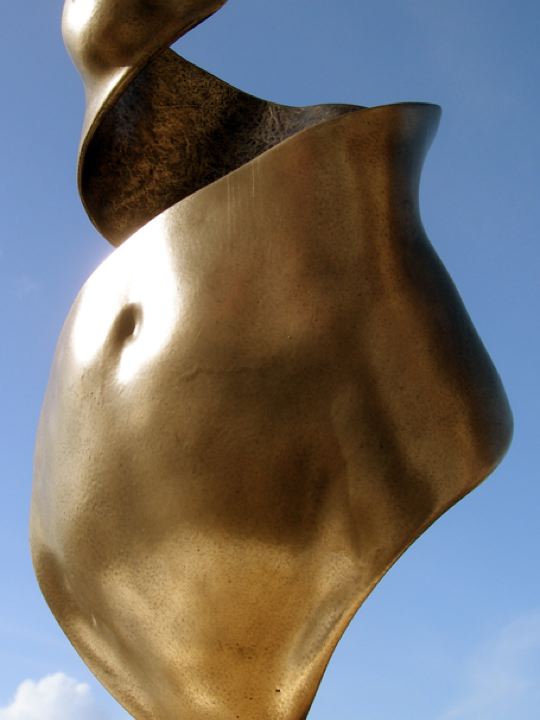 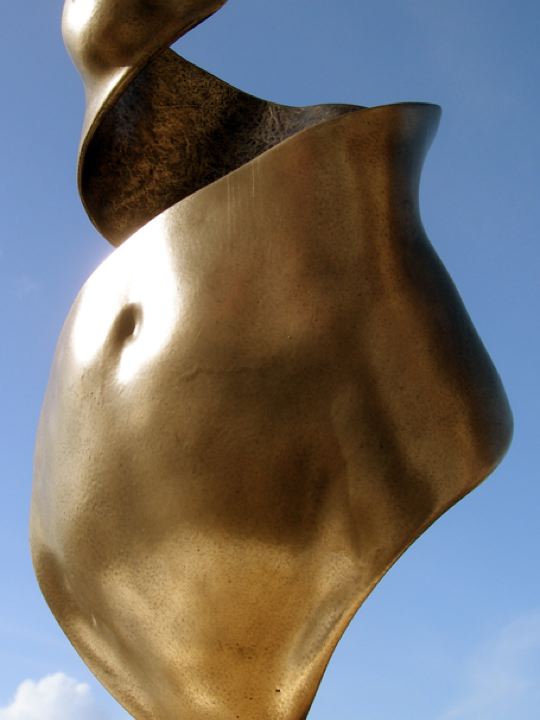 Perihepatitis
			    (Perisplenitis)




 Periappendicitis	  Peritonitis
      Parametritis
	   Oophoritis      Salpingitis

			  Endometritis

			     Cervicitis
Simple
Diagnostic
Tests?
M. genitalium & PID - EVIDENCE
Cervicitis
Endometritis = AUB
Severe Salpingitis
Ectopic Pregnancy
Tubal Infertility
Miscarriage
Premature Birth
PID Meta-Analysis
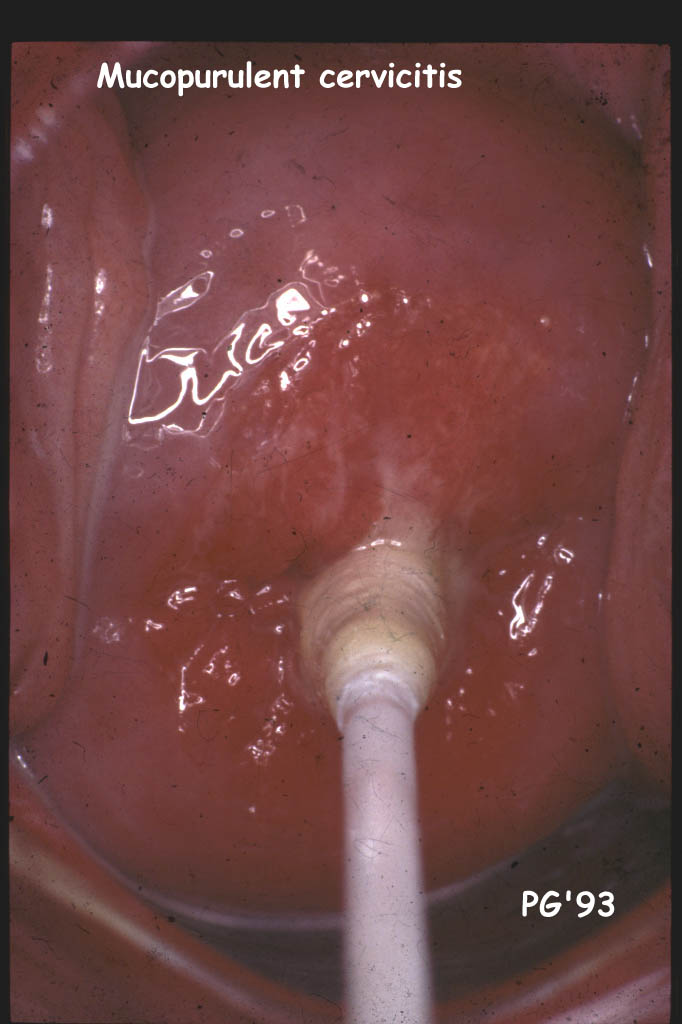 Cervicitis in PID diagnosis?
Clinical Photography ©1993
Peter Greenhouse FRCOG
PG RCOG 2011
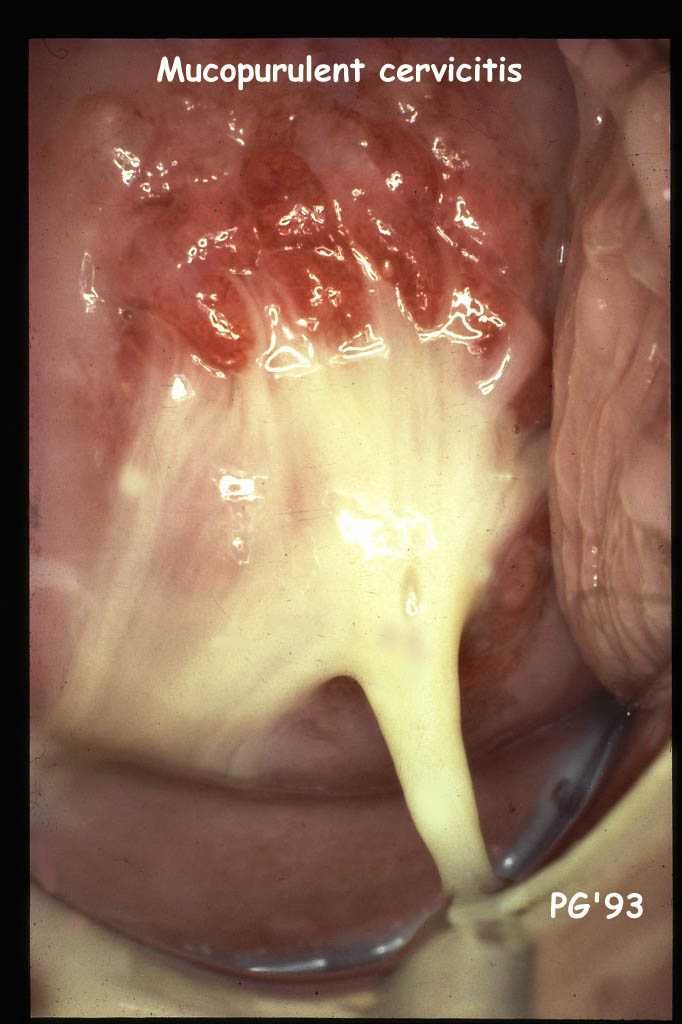 Cervicitis in PID diagnosis?
Clinical Photography ©1993
Peter Greenhouse FRCOG
Cervicitis in PID diagnosis?
Pus Cells + Bacterial Vaginosis as
markers of endometritis in PID

“Non-Specific” finding 
Variable definitions
Poor Positive PV 		– 17%
Good Negative PV 	– 95%
Yudin MH et al 	Am J Obstet Gynecol 2003; 188: 318-23
Mycoplasma genitalium & Cervicitis
? !
AUTHOR YEAR									 ODDS RATIO
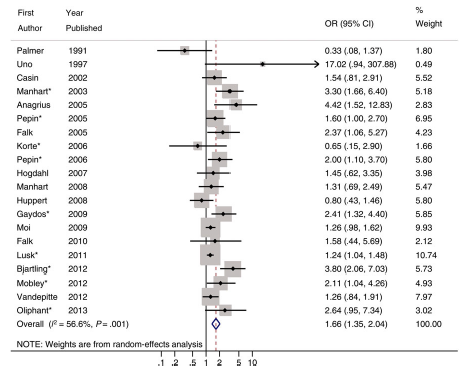 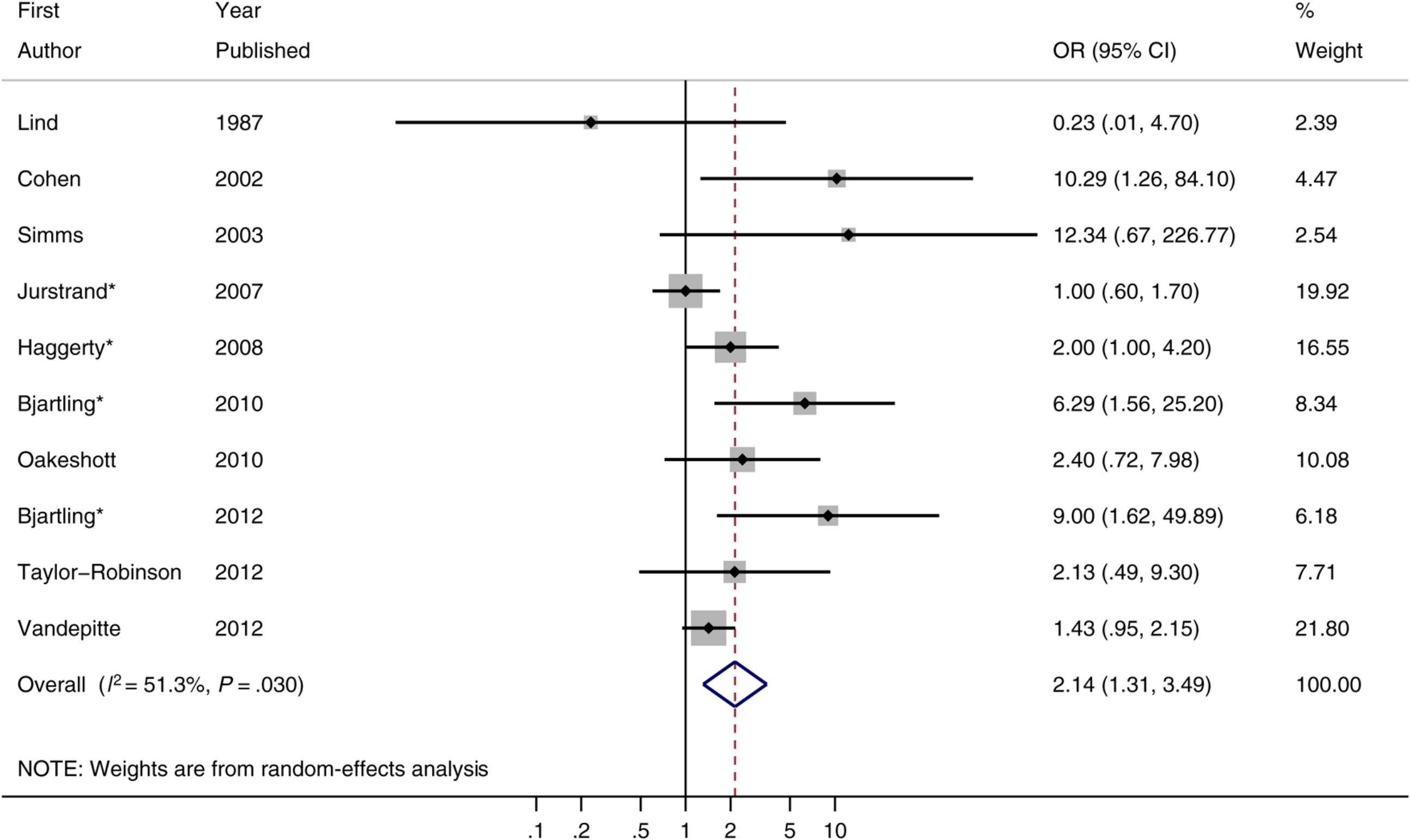 “M.genitalium was associated with a 
significantly increased risk of cervicitis”
POR = 1.66 [1.35-2.04]
Lis R et al. Mycoplasma genitalium Infection and Female Reproductive Tract Disease: A Meta-analysis
Clin Infect Dis. 2015;61:418-426
[Speaker Notes: Figure 2. Forest plot of the association between Mycoplasma genitalium and pelvic inflammatory disease. *Adjusted effect estimate (crude effect estimate in all other cases). Abbreviations: CI, confidence interval; OR, odds ratio.]
M. genitalium & PID - EVIDENCE
Cervicitis
Endometritis = AUB
Severe Salpingitis
Ectopic Pregnancy
Tubal Infertility
Miscarriage
Premature Birth
PID Meta-Analysis
M. genitalium & PID - EVIDENCE
Cervicitis
Endometritis = AUB
Severe Salpingitis
Ectopic Pregnancy
Tubal Infertility
Miscarriage
Premature Birth
PID Meta-Analysis
M.Genitalium in Severe PID?
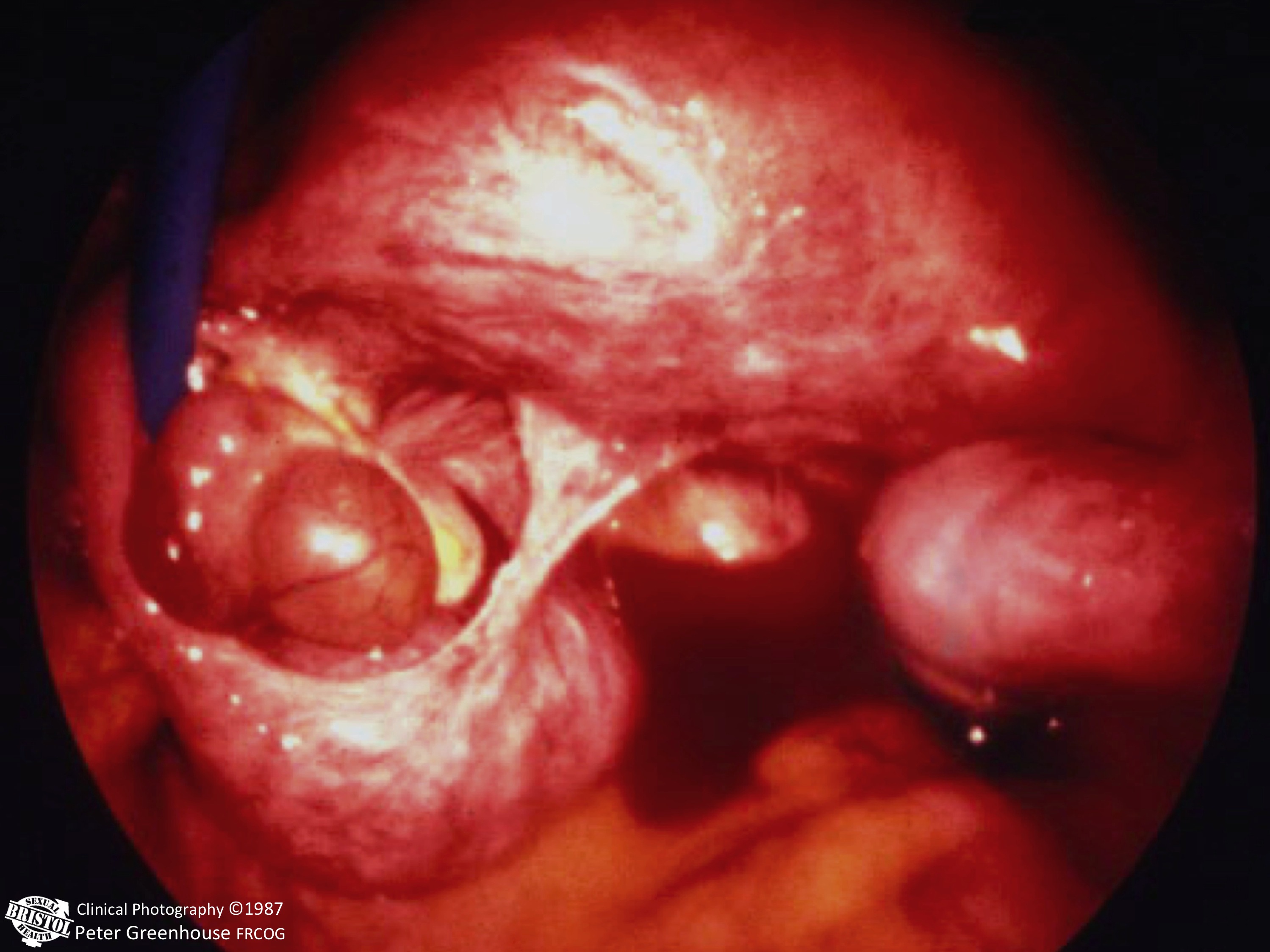 Severe PID is very rare in Europe
More common in Africa
M.Genitalium in Severe PID?
Nairobi Laparoscopy cohort

Acute PID   n=123				MG found
Cervix & Endometrium		        9		(7%)
Fallopian Tube						  1		(0.8%)

WHY?		? More in seen mild salpingitis
						? Poorly detected by assay
						? Not important as pathogen
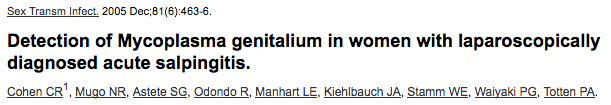 M.Genitalium in Severe PID?
Nairobi Laparoscopy cohort

Acute PID   n=123				HIV Positive

M.Genitalium Positive	   			79%  (7/9)
M.Genitalium Negative 	      	37%  (42/114)
											p<0.03

WHY?		? Role of immune response
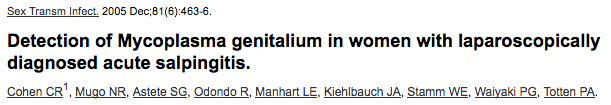 M.Genitalium in Severe PID?
Tubo-Ovarian Abscess – most severe PID
More common in Africa
Clinical Photography ©1986
Peter Greenhouse FRCOG
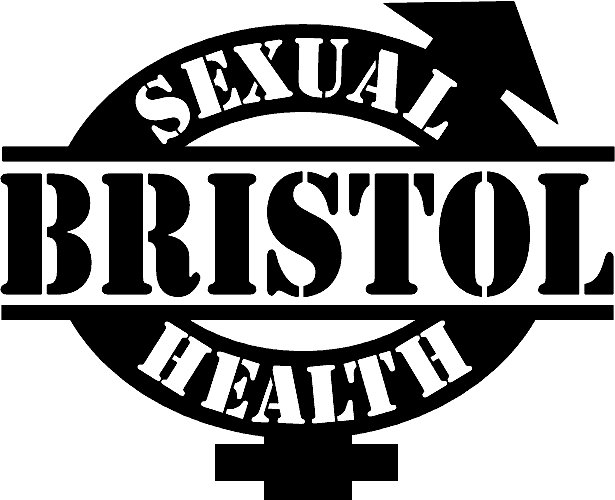 M.Genitalium in Severe PID?
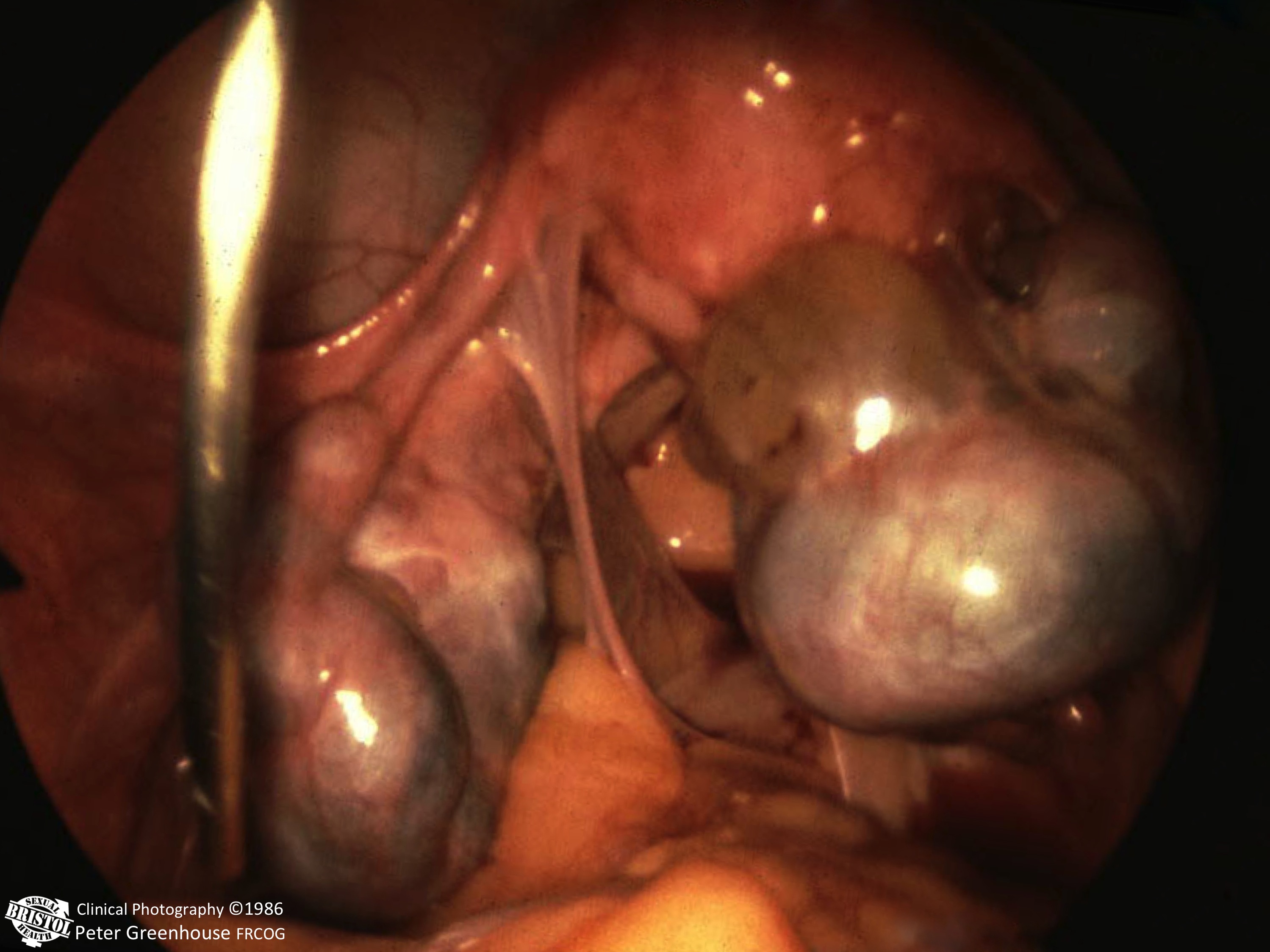 Tubo-Ovarian Abscess – most severe PID
More common in Africa
Less often caused by STI
Etiology of persistent TOA (Nairobi)
Gut Aerobes		100%
Anaerobes		82%

STI					10%
Cohen C et al Inf Dis Obst Gyn 2003; 11: 45-51
M. genitalium & PID - EVIDENCE
Cervicitis
Endometritis = AUB
Severe Salpingitis
Ectopic Pregnancy
Tubal Infertility
Miscarriage
Premature Birth
PID Meta-Analysis
Figure 1 (A) M genitalium LAMP-EIA results in percentages (%). Seropositive pelvic inflammatory disease (PID) patients (n = 194) and ectopic pregnancy (EP) patients (n = 83) are compared to the control group (Ctrl) of healthy pregnant women (n = 246). Statistical analyses were carried out by logistic regression and crude results are shown as the odds ratios (OR) and their 95% confidence intervals (CI). (B) Chlamydia trachomatis IgG EIA results in percentages (%). Seropositive pelvic inflammatory disease (PID) patients (n = 194) and ectopic pregnancy (EP) patients (n = 83) are compared to the control group (Ctrl) of healthy pregnant women (n = 246). Statistical analyses were carried out by logistic regression and crude results are shown as the odds ratios (OR) and their 95% confidence intervals (CI).*The age is 18-30 years for the EP patients and Ctrl.{dagger}The age is 31-42 for the EP patients and Ctrl.
Lipid Associated Mem. Prot. - EIA
M. genitalium - PID + Ectopic Pregnancy
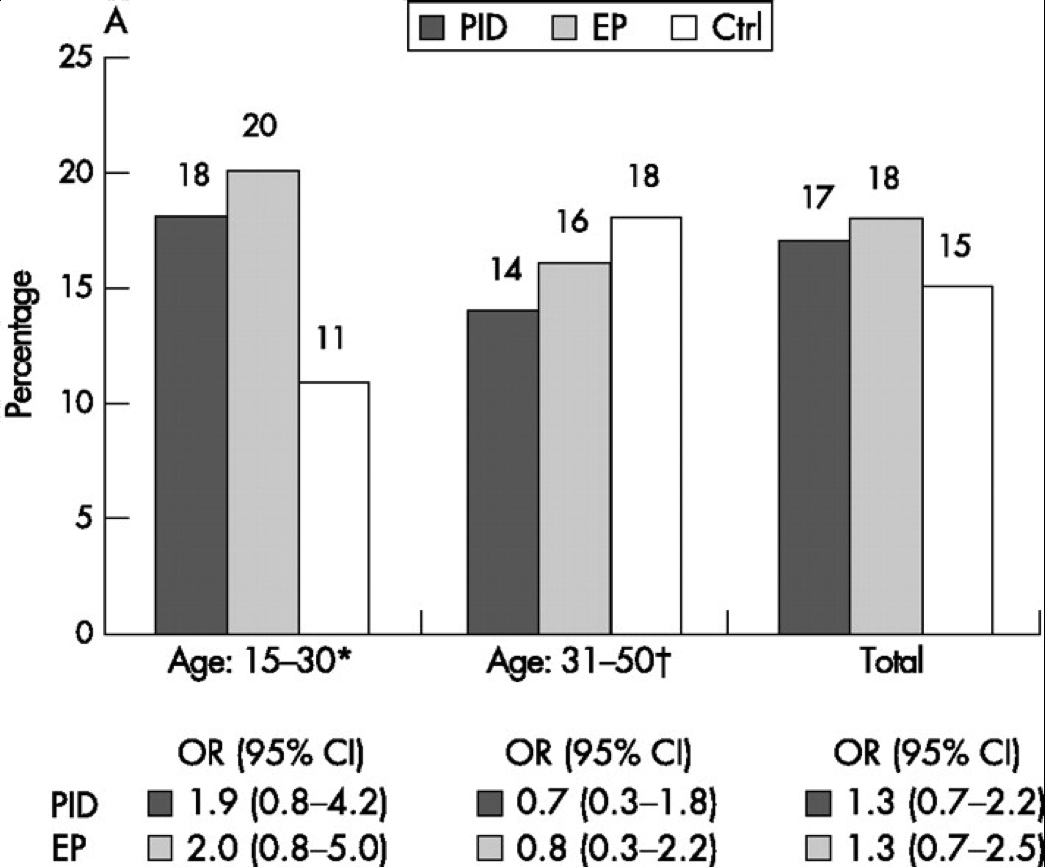 PID
Ectopic
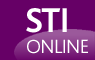 Jurstrand, M. et al. Sex Transm Infect 2007;83:319-323	                                          .
Copyright ©2007 BMJ Publishing Group Ltd.
4096
2048
1024
512
256
128
64
<64
Chlamydial antibody titres
(median, range & quartiles)
according to outcome of pregnancy
2048
p<0.0001
Chlamydial  titre
Miscarriages
Ectopics
Live births
AKANDE VA Univ. Bristol PhD Thesis 2001
[Speaker Notes: If we turn to this slide we see the distribution of  antibody titre according to the outcome of pregnancy.
Women who had ectopic pregnancies the median titre was 1024 and the majority of women had high titres
Titres were significantly lower in women who had a live birth or miscarriage]
4096
2048
1024
512
256
128
64
<64
Chlamydial antibody titres
(median, range & quartiles)
according to outcome of pregnancy
2048
p<0.0001
Chlamydial  titre
Miscarriages
Ectopics
Live births
AKANDE VA Univ. Bristol PhD Thesis 2001
[Speaker Notes: If we turn to this slide we see the distribution of  antibody titre according to the outcome of pregnancy.
Women who had ectopic pregnancies the median titre was 1024 and the majority of women had high titres
Titres were significantly lower in women who had a live birth or miscarriage]
E.P. vs Chlamydia
1985


 1995
No Chlamydia
= No Ectopics!
Egger M et al BMJ 1998: 316; 1776-9
M. genitalium & PID - EVIDENCE
Cervicitis
Endometritis = AUB
Severe Salpingitis
Ectopic Pregnancy
Tubal Infertility
Miscarriage
Premature Birth
PID Meta-Analysis
M.Genitalium in TFI?
METHODS: 
Sera from 308 infertile women were investigated for antibodies to M. genitalium by immunoblotting. Women with tubal factor infertility (TFI) made up 132 of the patients, 67 of the women had an infertile male partner and 109 were infertile for unknown reasons.
RESULTS: 
TFI patients 29 (22.0%) positive M. genitalium versus 11 (6.3%) pos in normal tubes

TFI 75 (56.8%) of the TFI seropositive to C. trachomatis. 

Eight (27.6%) TFI patients seropositive to MgPa were negative to C. trachomatis.
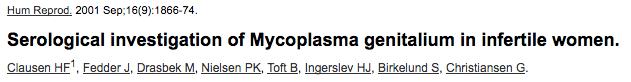 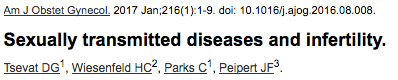 Mycoplasma genitalium & Infertility
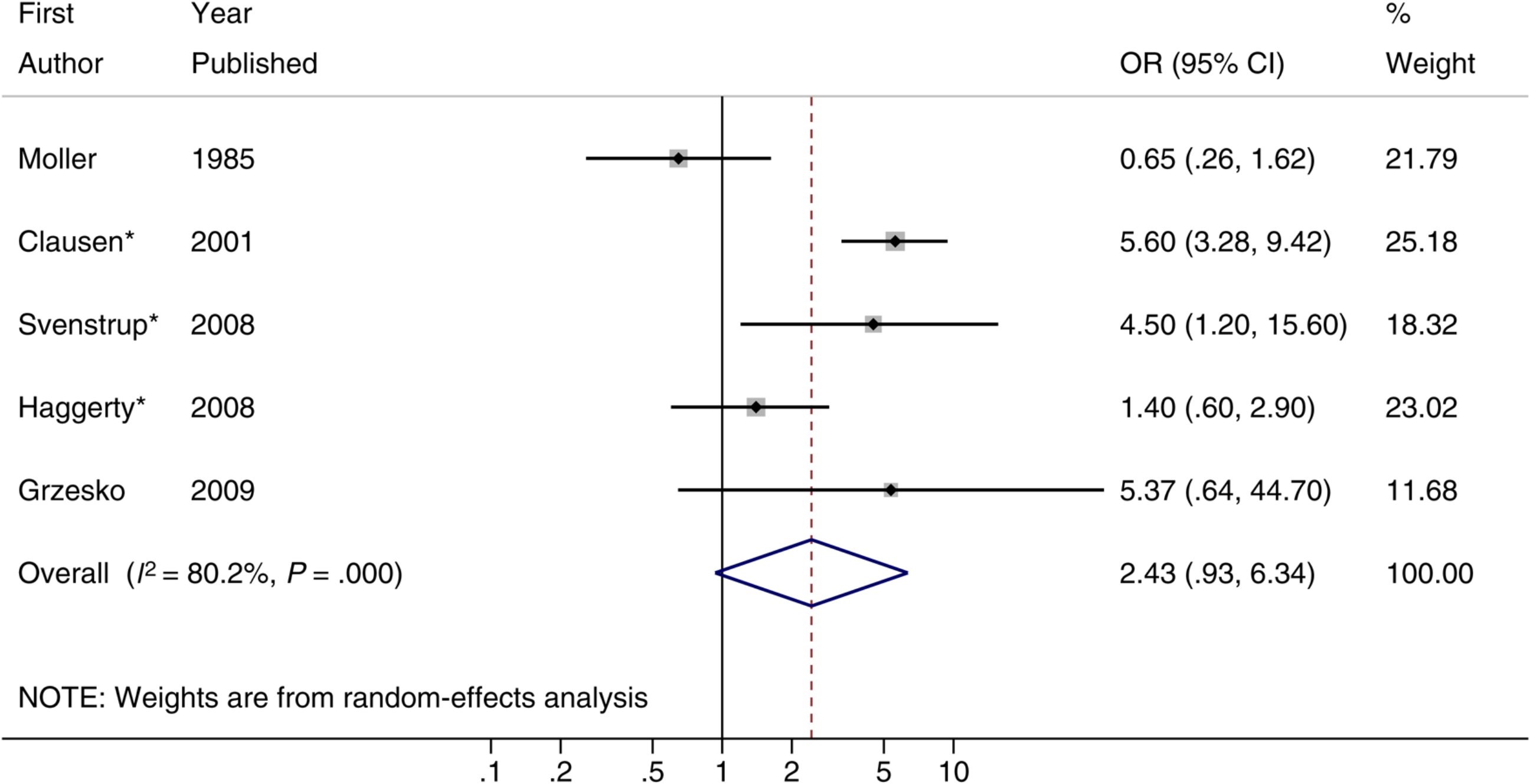 AUTHOR YEAR									 ODDS RATIO
“More studies will be required”
POR = 2.43 [0.93-6.34]
Lis R et al. Mycoplasma genitalium Infection and Female Reproductive Tract Disease: A Meta-analysis
Clin Infect Dis. 2015;61:418-426
[Speaker Notes: Figure 2. Forest plot of the association between Mycoplasma genitalium and pelvic inflammatory disease. *Adjusted effect estimate (crude effect estimate in all other cases). Abbreviations: CI, confidence interval; OR, odds ratio.]
M. genitalium & PID - EVIDENCE
Cervicitis
Endometritis = AUB
Severe Salpingitis
Ectopic Pregnancy
Tubal Infertility
Miscarriage
Premature Birth
PID Meta-Analysis
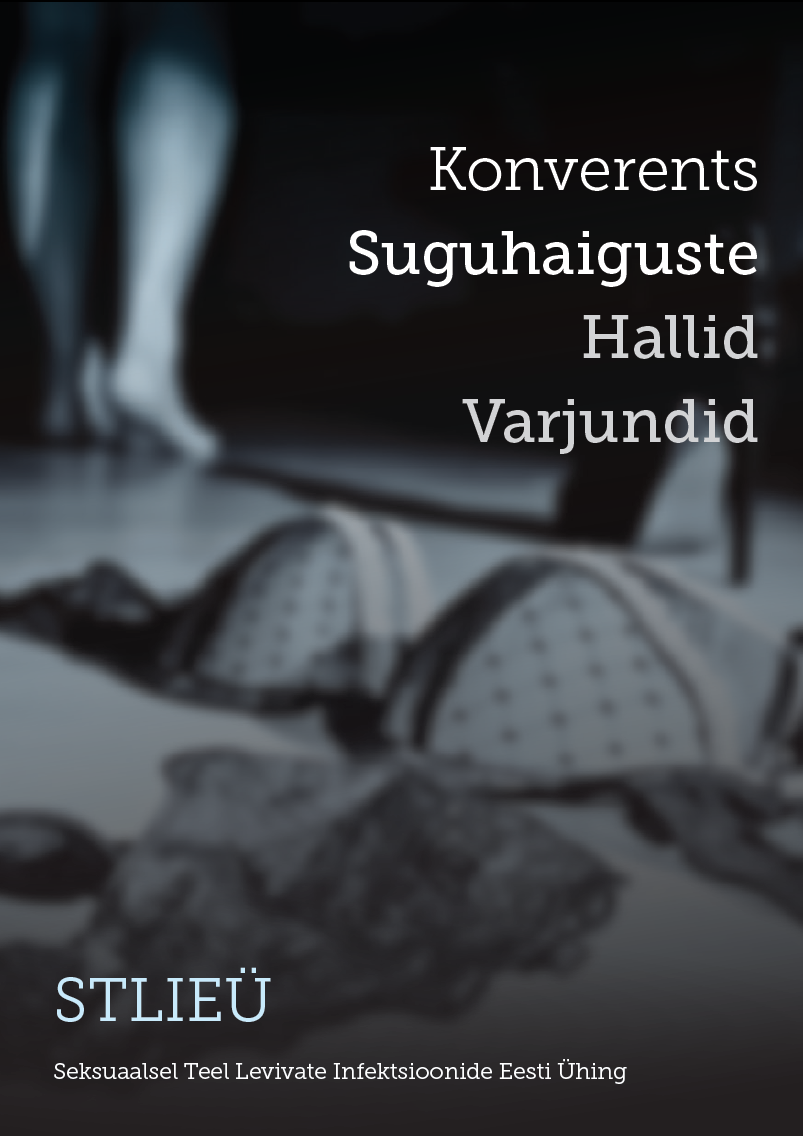 Debate
“Multiplex testing should 
be universally used 
for STI diagnosis”
FOR the motion:
Mr. Peter Greenhouse FRCOG			
Bristol, UK
Mycoplasmas: No Correlation with SFGA
Ivanova T.A.1, Guschin A.E.1, Belova A.V.2, Astsaturova O.R.2, Nikonov A.P2
1-Central Research Institute for Epidemiology;
2-I.M. Sechenov Moscow Medical Academy, Russia
Genital mycoplasmas: impact on neonatal pathology
Genital mycoplasmas: impact on neonatal pathology
No correlation with SFGA
No correlation with PPROM
Weak association of U.parvum high concentration & low apgar score

No association of 	M.hominis
						U.Urealyticum
						with any poor outcome
Ivanova T.A., Guschin A.E., Belova A.V., Astsaturova O.R., Nikonov A.P
IUSTI Tbilisi 2010 – Prizewinning presentation
M.genitalium & Pre-Term Birth
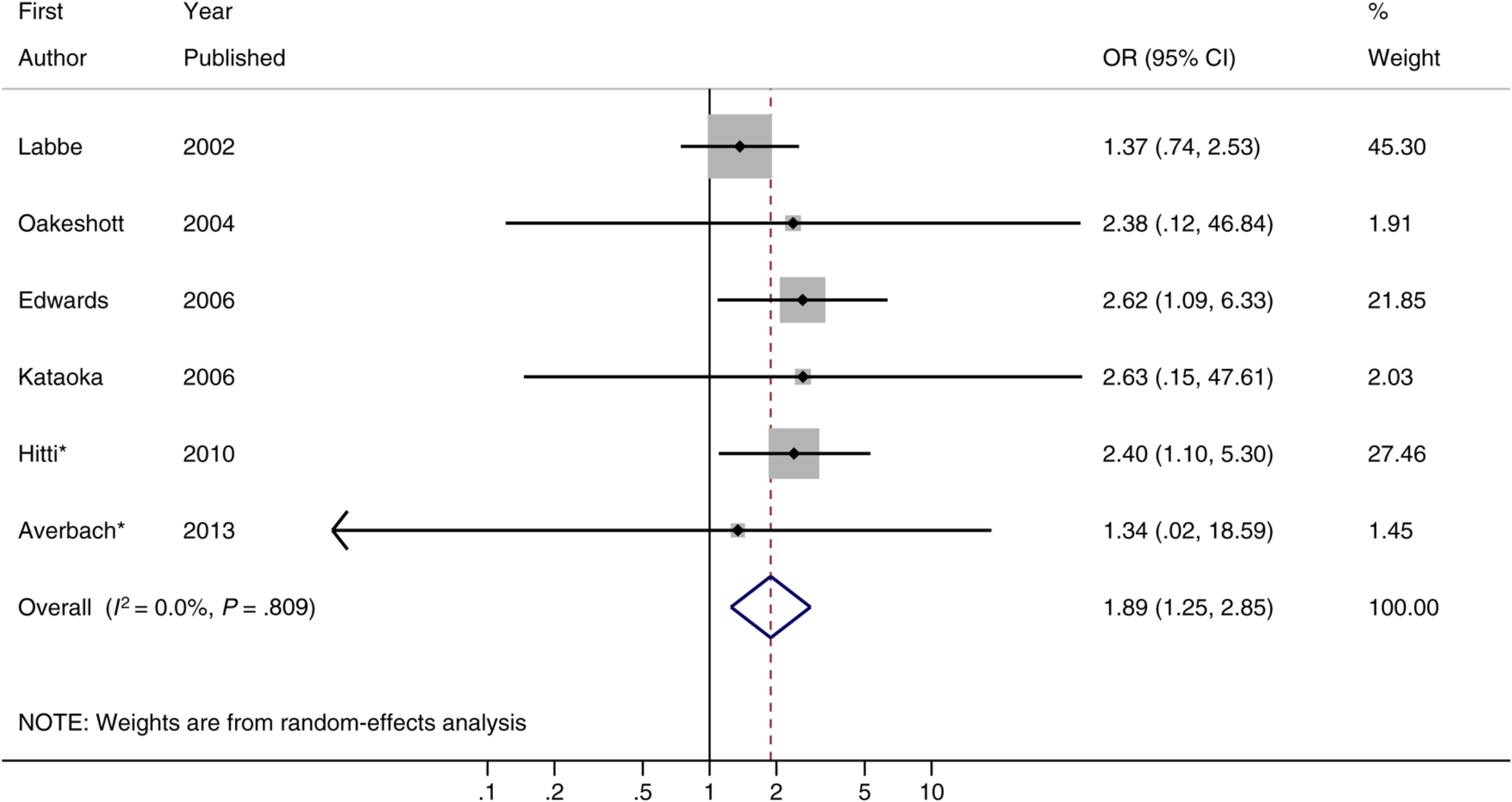 AUTHOR YEAR									 ODDS RATIO
“M.genitalium was significantly associated with increased risk of pre-term birth”
POR = 1.89 [1.25-2.85]
Lis R et al. Mycoplasma genitalium Infection and Female Reproductive Tract Disease: A Meta-analysis
Clin Infect Dis. 2015;61:418-426
Chlamydia & Premature Labour
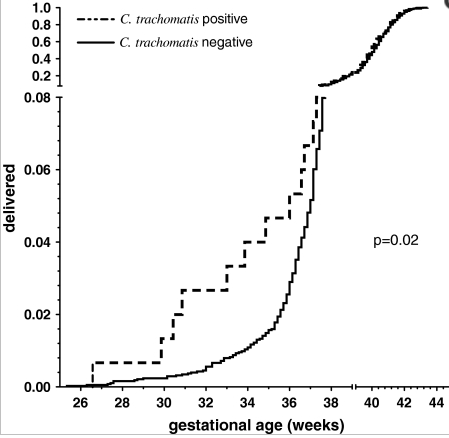 RR = 4.1
  27-34 w
14% of PTB
Rours GI et al Eur J Epidemiol. 2011;26:493-502
Chlamydia trachomatis infection during pregnancy associated with preterm delivery: 
a population-based prospective cohort study.
M.genitalium, C.trachomatis & PID (NZ)
MG		 CT
Controls n = 250  			8.7% 		9.9% 
PID Cases n = 91			9.9%		27.5% 

PID ASSOCIATION	 	OR	 	  [95% CI]
C. Trachomatis 		 	2.44 	[1.24-4.81]
M. Genitalium 		 	0.91	[0.38-2.20] 

“M. genitalium was almost as commonly diagnosed as C. trachomatis”
“C. trachomatis was the only organism significantly associated with PID”
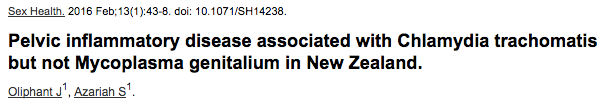 M. genitalium & PID - EVIDENCE
Cervicitis
Endometritis = AUB
Severe Salpingitis
Ectopic Pregnancy
Tubal Infertility
Miscarriage
Premature Birth
PID Meta-Analysis
Mycoplasma genitalium & PID
AUTHOR YEAR									 ODDS RATIO
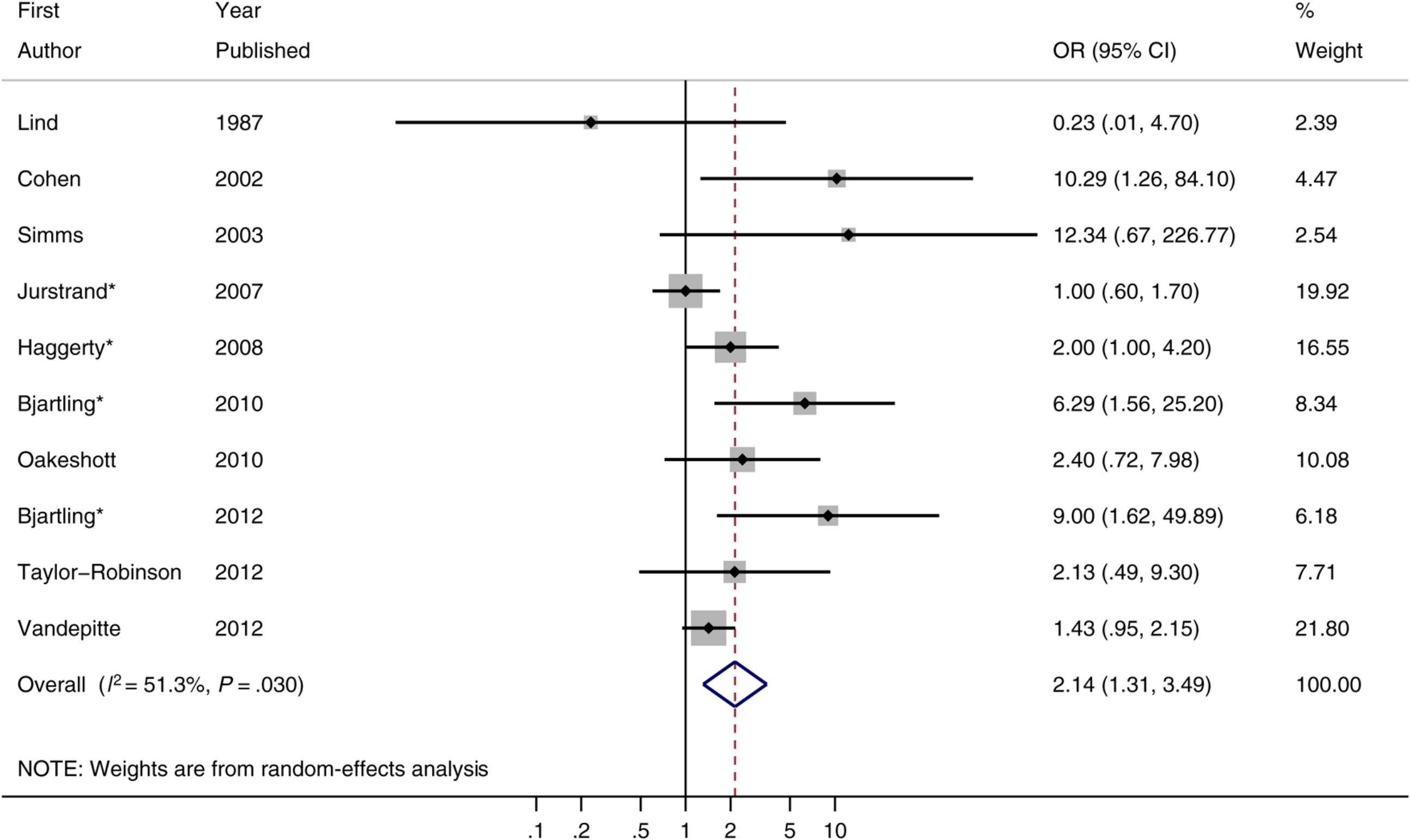 ?
“M.genitalium was associated with a 
significantly increased risk of PID”
POR = 2.14 [1.31-3.49]
Lis R et al. Mycoplasma genitalium Infection and Female Reproductive Tract Disease: A Meta-analysis
Clin Infect Dis. 2015;61:418-426
[Speaker Notes: Figure 2. Forest plot of the association between Mycoplasma genitalium and pelvic inflammatory disease. *Adjusted effect estimate (crude effect estimate in all other cases). Abbreviations: CI, confidence interval; OR, odds ratio.]
Statistical significance ≠ Clinical relevance
ODDS RATIO
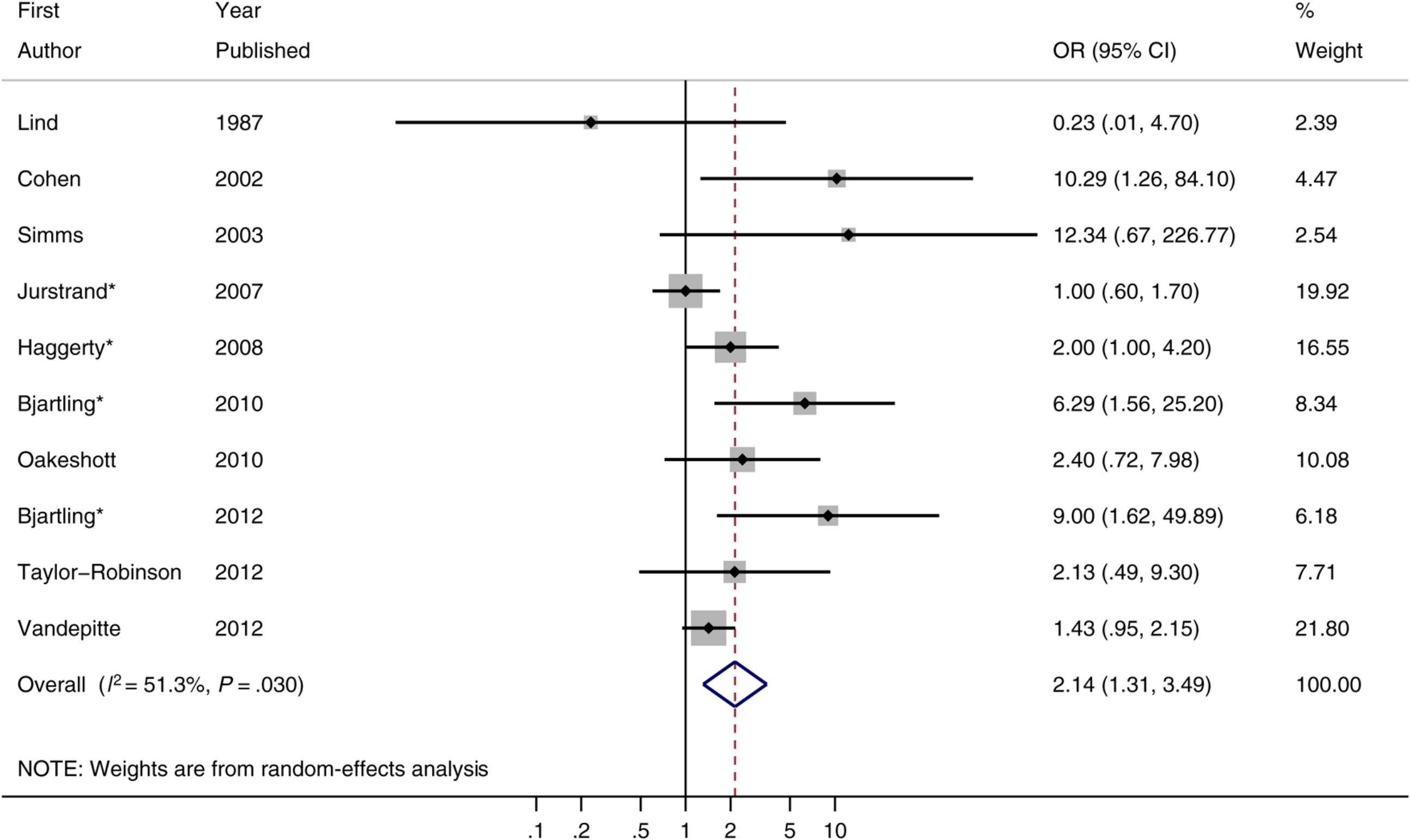 ?
.1         .2            .5         1         2             5        10        20           50      100
Lis R et al. Mycoplasma genitalium Infection and Female Reproductive Tract Disease: A Meta-analysis
Clin Infect Dis. 2015;61:418-426
[Speaker Notes: Figure 2. Forest plot of the association between Mycoplasma genitalium and pelvic inflammatory disease. *Adjusted effect estimate (crude effect estimate in all other cases). Abbreviations: CI, confidence interval; OR, odds ratio.]
Statistical significance ≠ Clinical relevance
ODDS RATIO
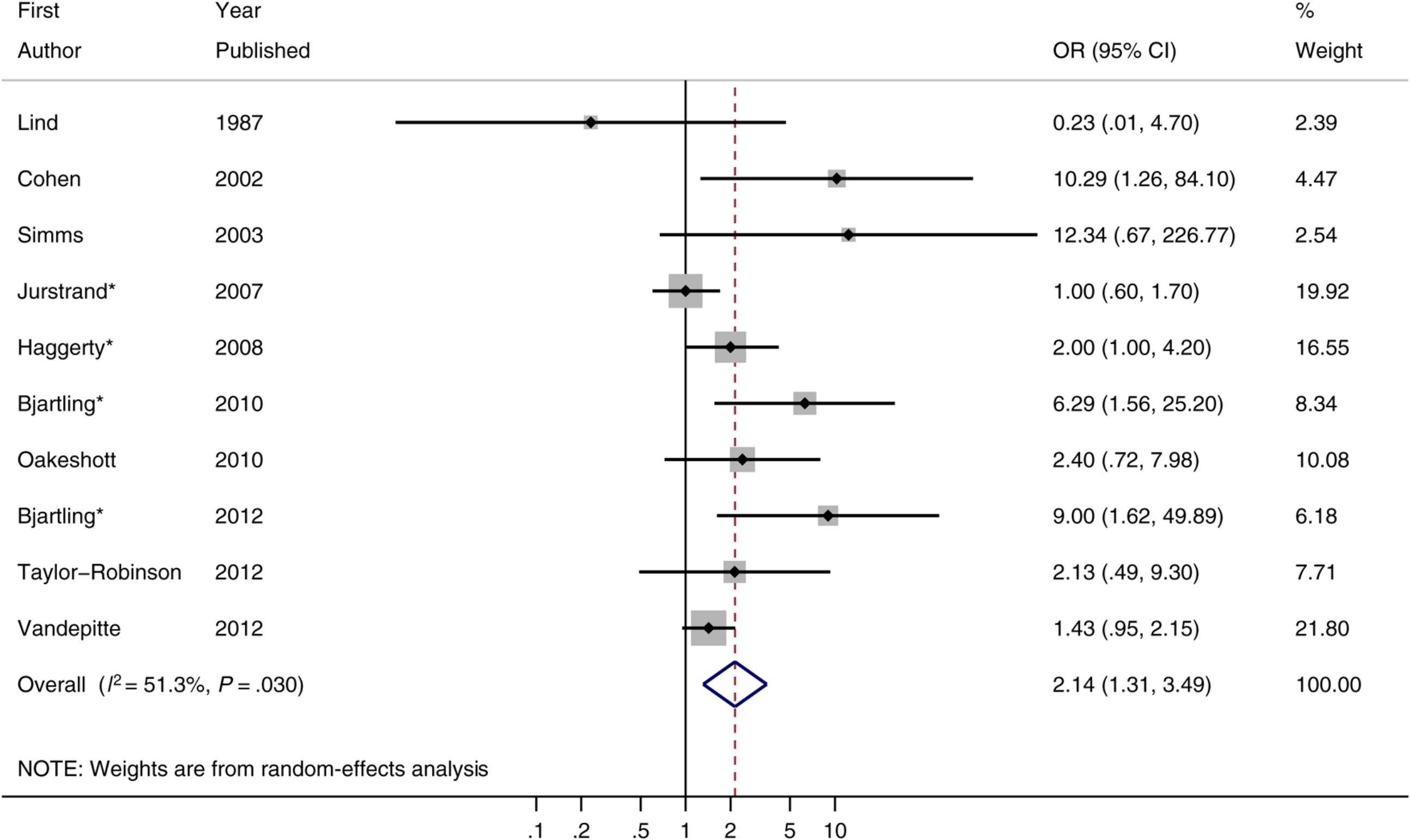 !
Smoking & Lung Cancer					 40 (22-80)
.1         .2            .5         1         2             5        10        20           50      100
Stellman SD et al. Cancer Epidemiol Biomarkers Prev. 2001;10:1193-9
[Speaker Notes: Figure 2. Forest plot of the association between Mycoplasma genitalium and pelvic inflammatory disease. *Adjusted effect estimate (crude effect estimate in all other cases). Abbreviations: CI, confidence interval; OR, odds ratio.]
Chlamydia trachomatis & PID
AUTHOR													 ODDS RATIO
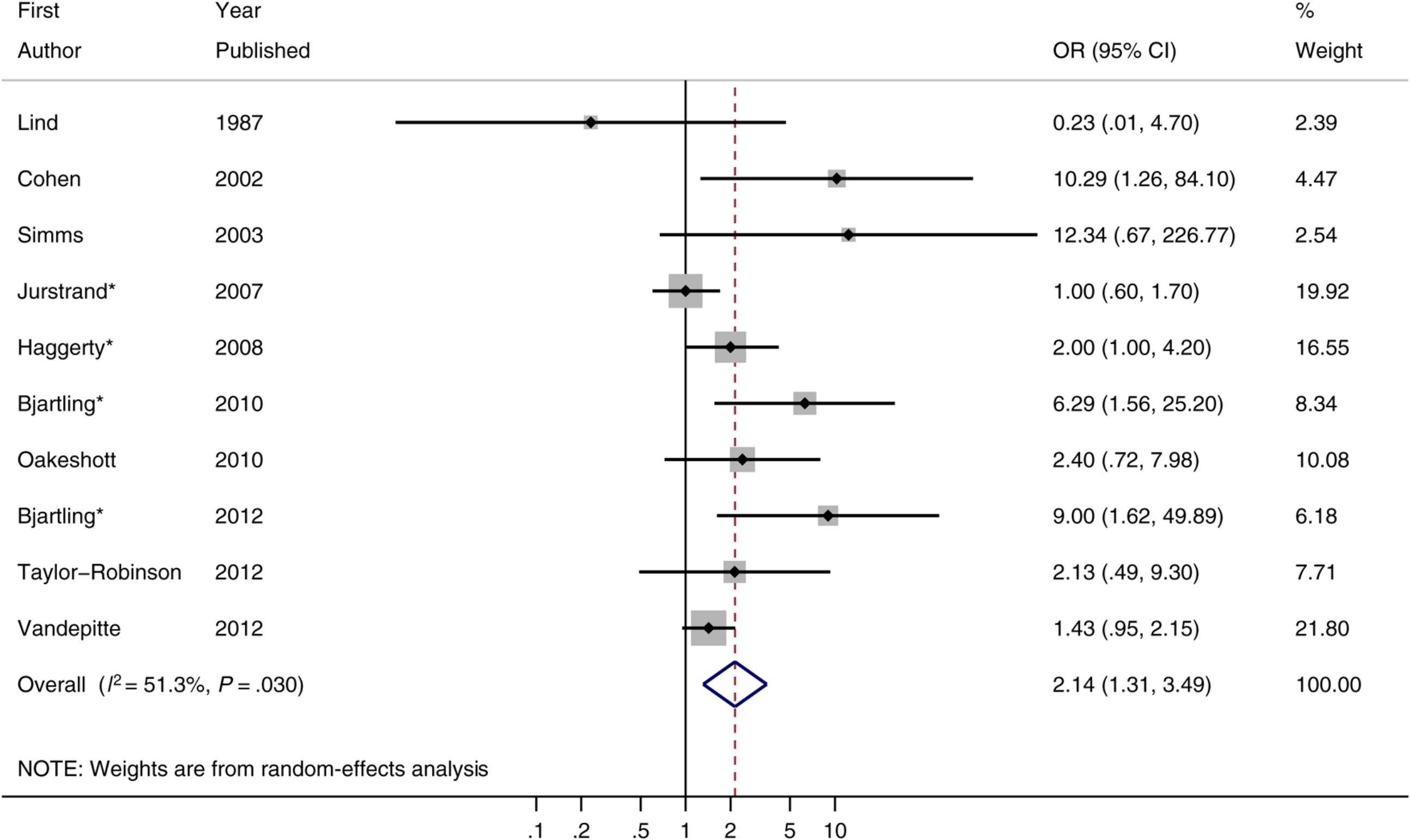 Paavonen     												6.90 (0.8–61.4) 
Mascellino	 												7.00 (3.1–15.8) 
Simms 													18.7 (2.5–142.1) 
Pooled estimate											9.20 (4.4–18.1)
Pooled adjusted   											17.1 (7.9–34.0)




M.genitalium data
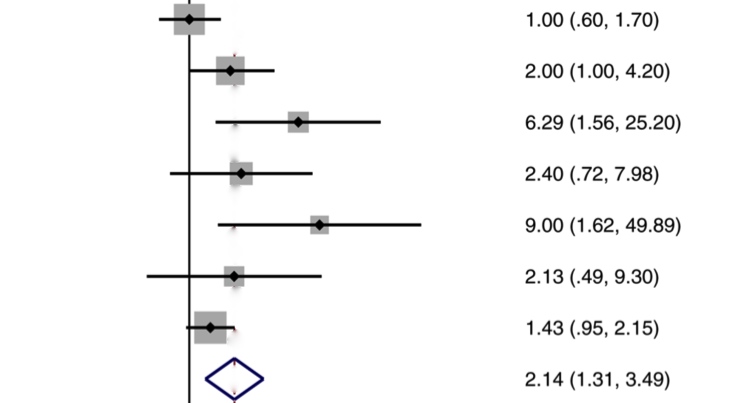 C.Trachomatis  data
POR = 2.14 [1.31-3.49]
POR = 17.1 [7.9-34.0]
.1         .2            .5         1         2             5        10        20           50      100
[Speaker Notes: Figure 2. Forest plot of the association between Mycoplasma genitalium and pelvic inflammatory disease. *Adjusted effect estimate (crude effect estimate in all other cases). Abbreviations: CI, confidence interval; OR, odds ratio.]
Mycoplasma genitalium & PID
What is it?
Is it important?
Does it cause PID?
How is it treated?
What further research is needed?
Mycoplasma genitalium - TREATMENT
1= Josamycin 500mg tds x10d 
1= Extended Azithromycin 500mg stat THEN 250mg od x4d
  
2. - if Azithromycin resistant 
	Moxifloxacin 400mg od x7-10d

3. - after Azithromycin & Moxifloxacin failure
	Pristinamycin 1g qds x10d

4. - for complicated MG (PID) 
	Moxifloxacin 400mg od x14d
?
M.genitalium - Rx PROBLEMS +++
No routine testing – specialist centres only
Moxifloxacin expensive & side effects
Other antibiotics not widely available

15% Rx failure with Azithromycin 1g 
40-50% Azithro resistance at 23S RNA gene 

Pattern of resistance varies by country
10% in Sweden      100% in Greenland!
M.genitalium - Azithromycin resistance
!
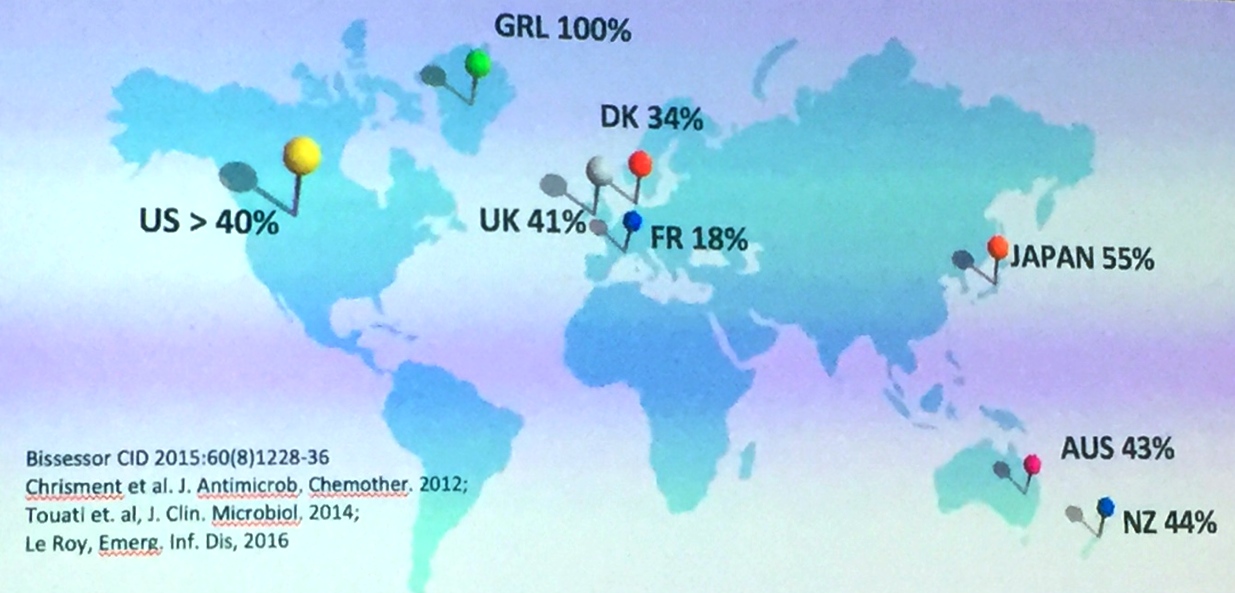 ?
Mycoplasma Genitalium & PID
What is it?
Is it important?
Does it cause PID?
How is it treated?
What further research is needed?
Mycoplasma Genitalium & PID
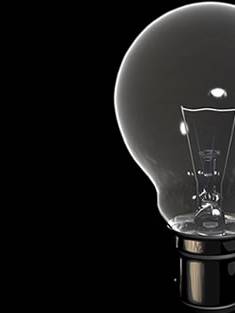 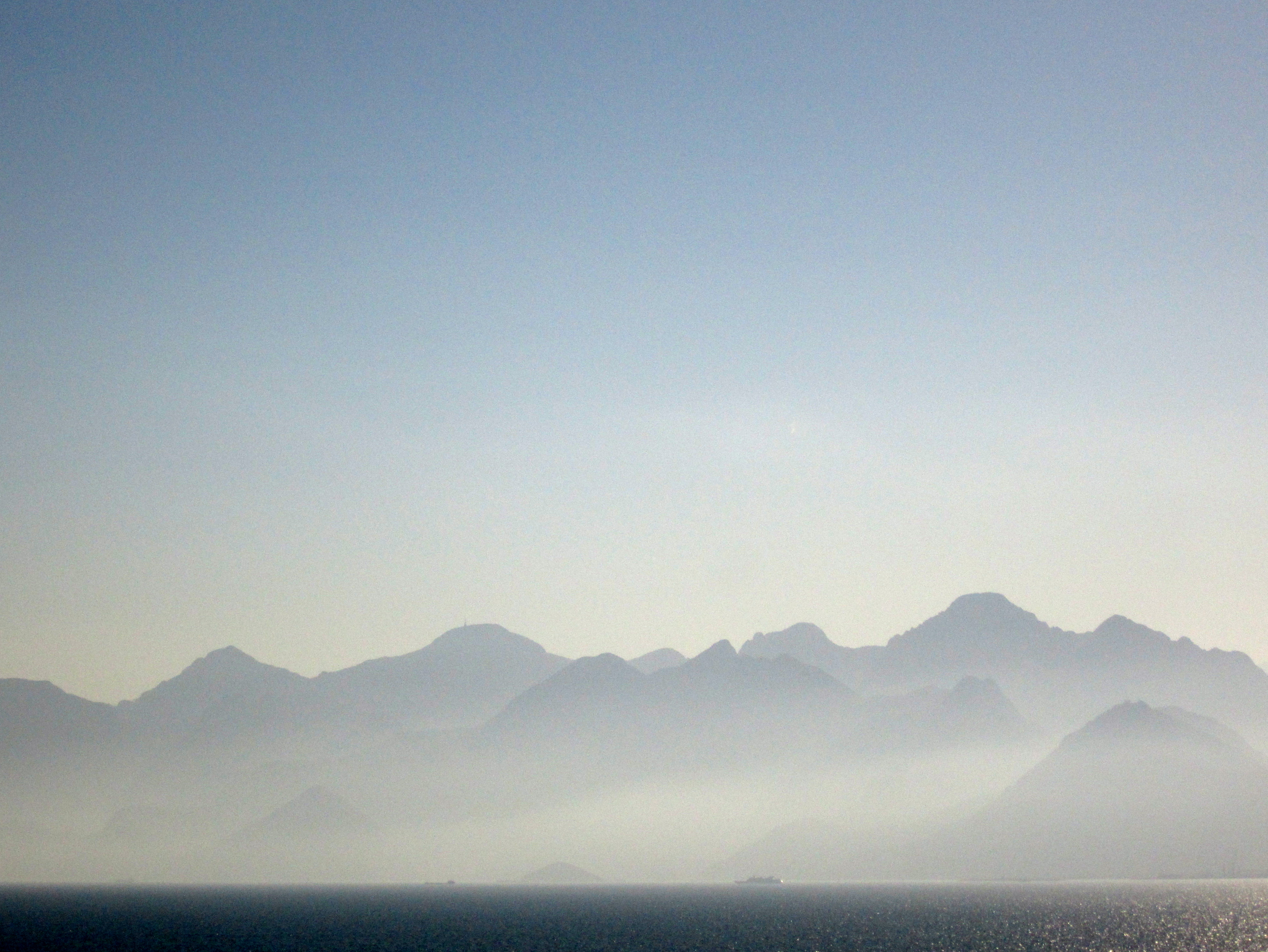 Certainly NOT the principal cause of PID

Rarely found in severe PID, but…
Sometimes the ONLY infection found
Conflicting evidence on significance
Marginal statistical sig. ≠ Clinical relevance

MAYBE - relevant in few individual women
          ??? Genetic predisposition
Teşekür ederim
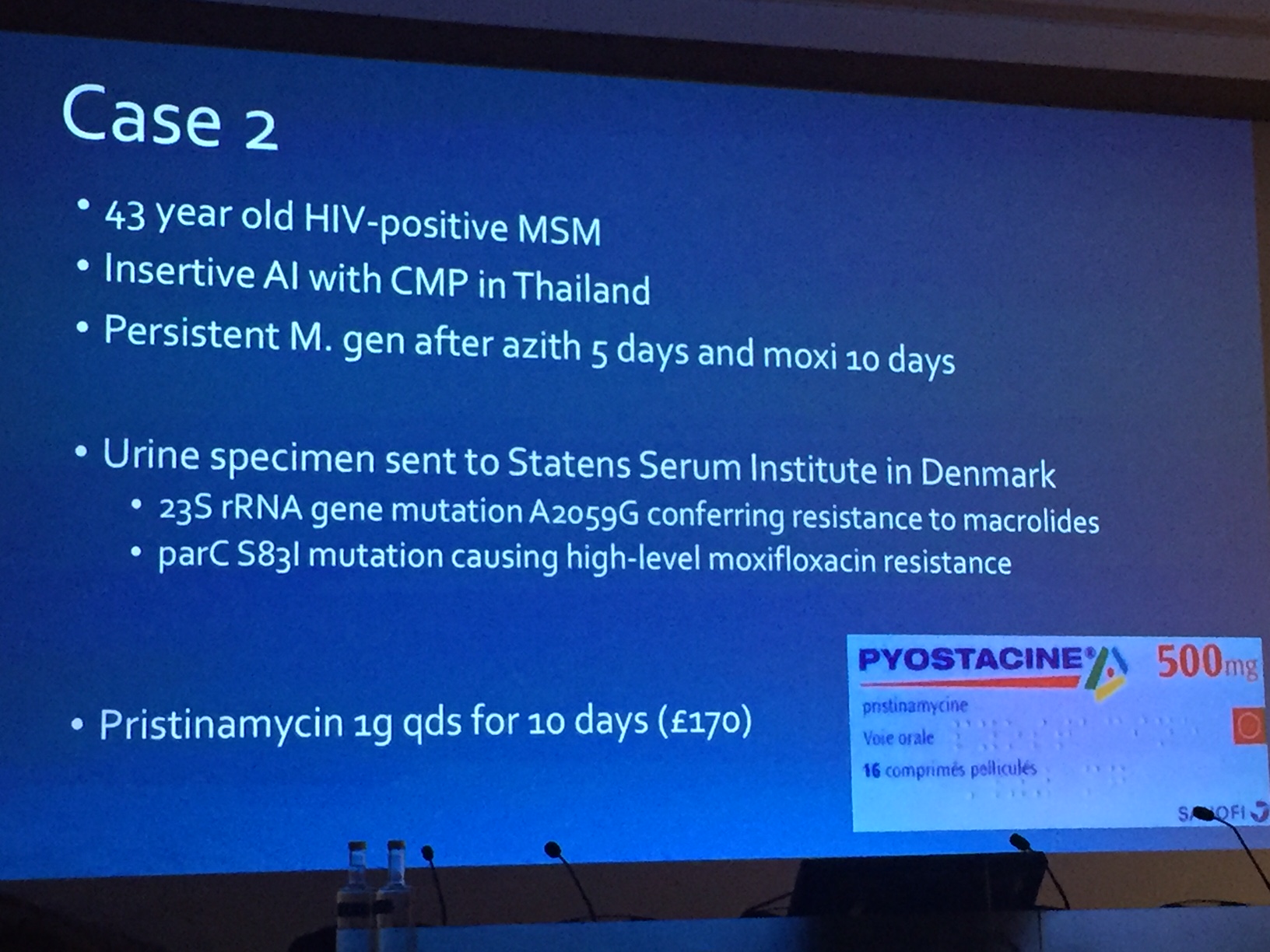 Blah de blah
]]
Clinical assessment of women with pelvic pain was a poor indicator of disease seen at laparoscopy. Thus, of 109 women, 22 at laparoscopy had salpingitis, 19 had adhesions without salpingitis, 20 had endometriosis or ovarian pathology and 48 no observable abnormality. In all laparoscopic categories, Ureaplasma spp. and Mycoplasma hominis, but not Mycoplasma genitalium, were at least as common in the cervix/vagina as Chlamydia trachomatis and equally frequent in the endometrium. However, C. trachomatis had the greatest propensity for spread to the Fallopian tubes. Thus, of 28 women who had C. trachomatis organisms in the vagina/cervix, 13 had them in a Fallopian tube (ratio 2.2:1); the ratio was 6:1 for Neisseria gonorrhoeae, 8:1 for M. genitalium, 21:1 for M. hominis and 31:1 for Ureaplasma spp. M. hominis organisms in a large number were detected most often in women with salpingitis. The likelihood of spread of Ureaplasma urealyticum and U. parvum from the lower to the upper genital tract was about the same and they were detected only once each in a tube, which was not inflamed in either case. Multiple bacteria were often detected at a single site, making it difficult to establish the exact cause of disease. However N. gonorrhoeae was considered to be the sole cause of salpingitis in one woman and the primary or equal primary contributor in four others; C. trachomatis was involved in at least 11 women, mostly as the sole cause or as the primary contributor; M. genitalium was considered the cause in one woman and had possible involvement in three others; and M. hominis was a questionable sole cause in one woman and the primary or equal primary contributor in three. Serologically, C. trachomatis was related to adhesions, without salpingitis, more often (63%) than any other micro-organism. M. genitalium may have been implicated in one case.
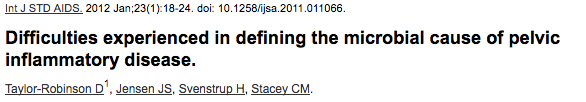 Chlamydia trachomatis & PID
Paavonen     			6.9 (0.8–61.4) 
Mascellino	 			7.0 (3.1–15.8) 
Simms 				18.7 (2.5–142.1) 
Pooled estimate		9.2 (4.4–18.1)
Pooled adjusted		17.1 (7.9–34.0)
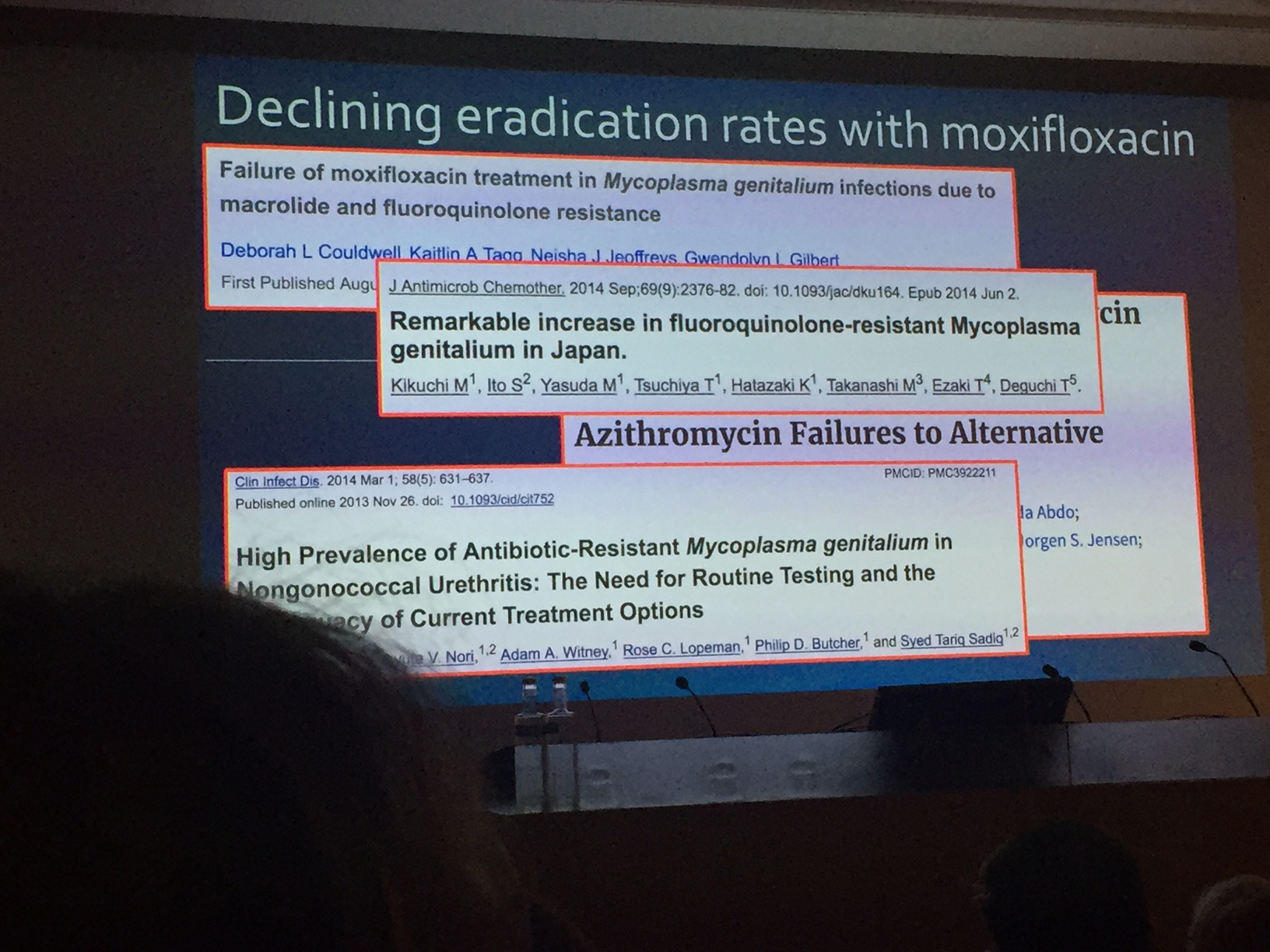